Техническое обслуживание 
SMHW48V (Isuzu 6HK1)
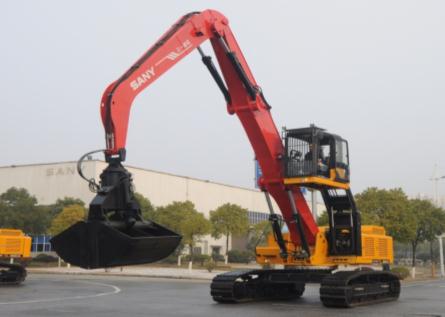 Ⅰ 每天维护项目предметы ежедневного обслуживания
ØСливной захват с точками ежедневной ручной смазки：
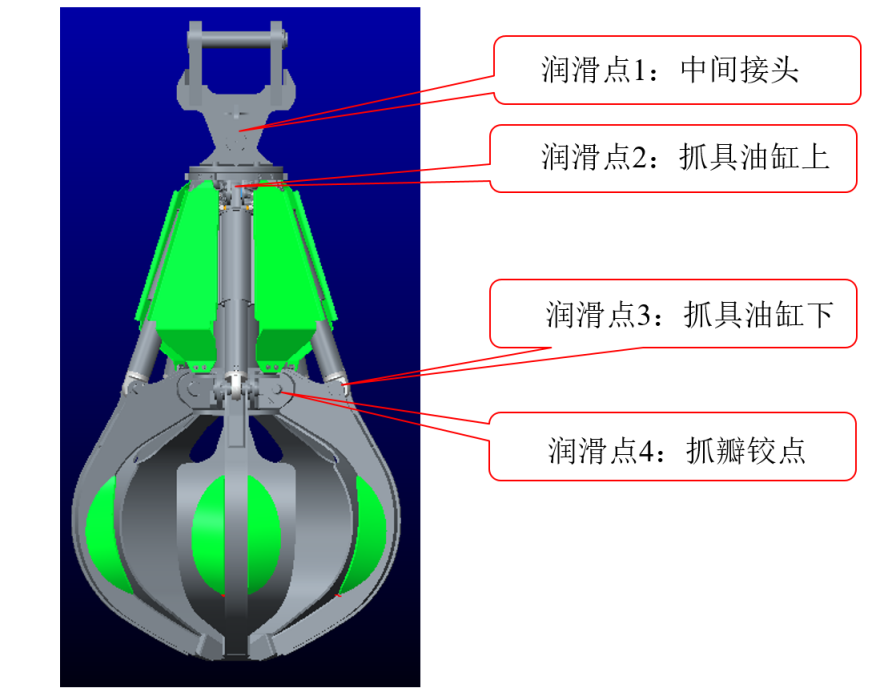 Точка смазки 1: Промежуточные соединения
Точка смазки 2: Наверху цилиндр захвата
Точка смазки 3: внизу цилиндр захвата
Точка смазки 4: точка шарнира захвата
Ⅱ Техническое обслуживание на 100 часов работы
Ø После 100 часов работы очистите фильтрующий элемент и замените масло (метод очистки: замочите фильтрующий элемент в дизельном топливе на 20-30 минут, снимите фильтрующий элемент, а затем промойте дизельным топливом, чтобы удалить оставшуюся пыль с фильтрующего элемента).
Ø 。Очистите масляный резервуар и внутреннюю поверхность корпуса масляного резервуара ветошью, смоченной дизельным маслом.
Ø Если условия работы суровые, сократите интервал очистки фильтра, и наоборот, при необходимости увеличьте интервал очистки фильтра.
Ø Заменяйте катридж фильтра каждые 6 месяцев.
Ⅲ Техническое обслуживание на 500 часов работы
Ø Заменяйте элемент внутреннего воздушного фильтра кондиционера каждые 6 месяцев.
Ⅳ Техническое обслуживание на 1000 часов работы
Ⅴ Техническое обслуживание на 2000 часов работы
Приложение I：
Приложение I：
Приложение I：
Приложение II：
Инструкции по настройке системы смазки
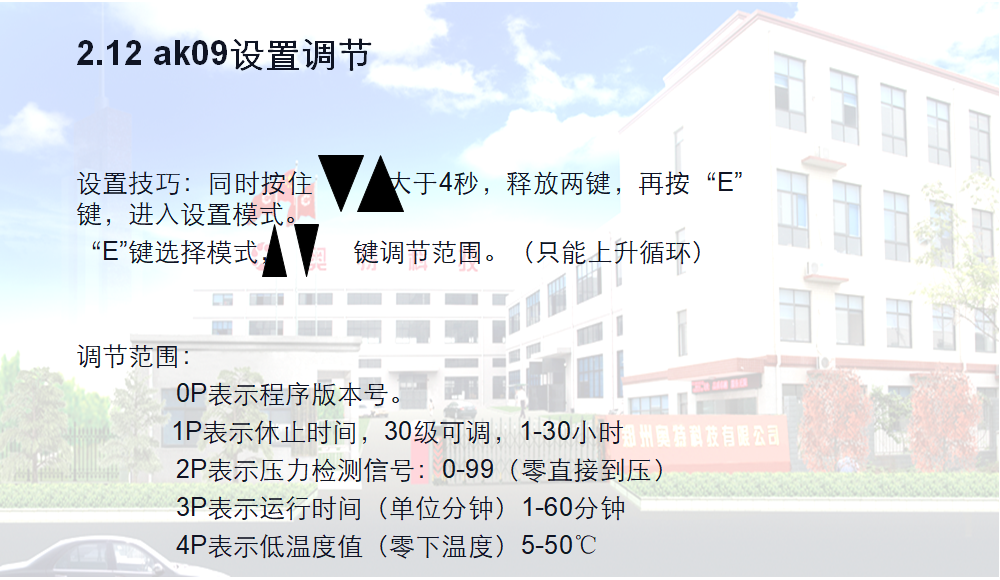 Советы по настройке:Нажмите и удерживайте одновременно кнопку ▼▲ более 4 секунд, чтобы отпустить обе кнопки, затем нажмите кнопку "E", чтобы войти в режим настройки.Кнопка "E" выбирает режим, а ▼▲ используется для настройки диапазона. (Только для цикла "Вверх")
Приложение II：
Инструкции по настройке системы смазки
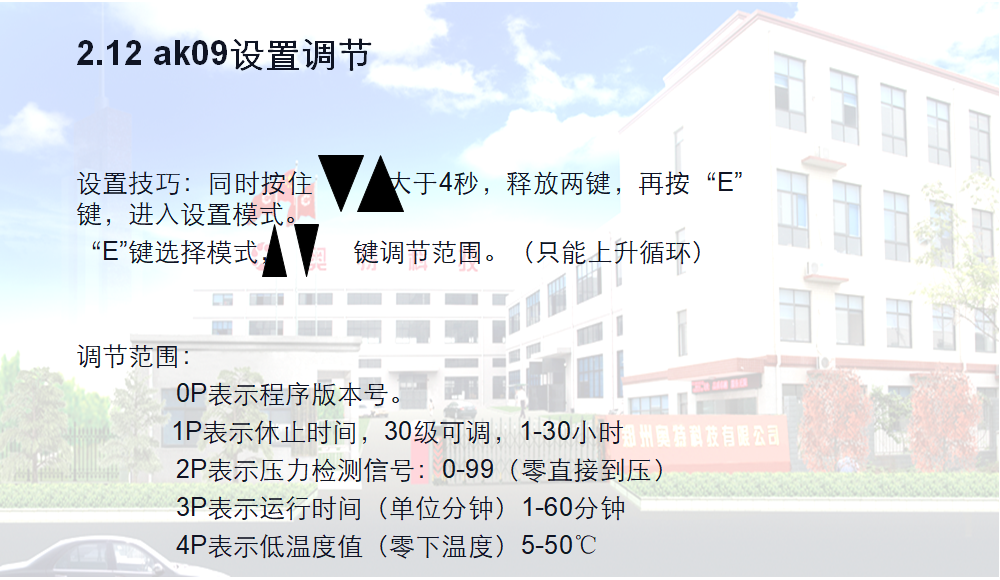 Диапазон регулировки.0P указывает на номер версии программы1P указывает время отдыха, доступно 30 уровней, представляющих от 1 до 30 часов2P указывает на сигнал обнаружения давления: 0-993P указывает время работы (в минутах) 1-60 минут4P указывает значение низкой температуры (отрицательная температура) 5-50°C
В соответствии с условиями работы на вашем объекте рекомендуется установить время отдыха смазки 1P на 4 часа, а время работы 3P - на 5 минут.
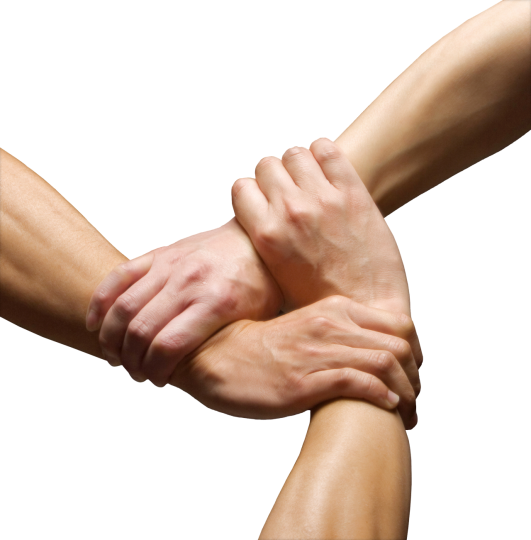 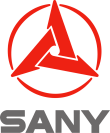 Спасибо
品质改变世界